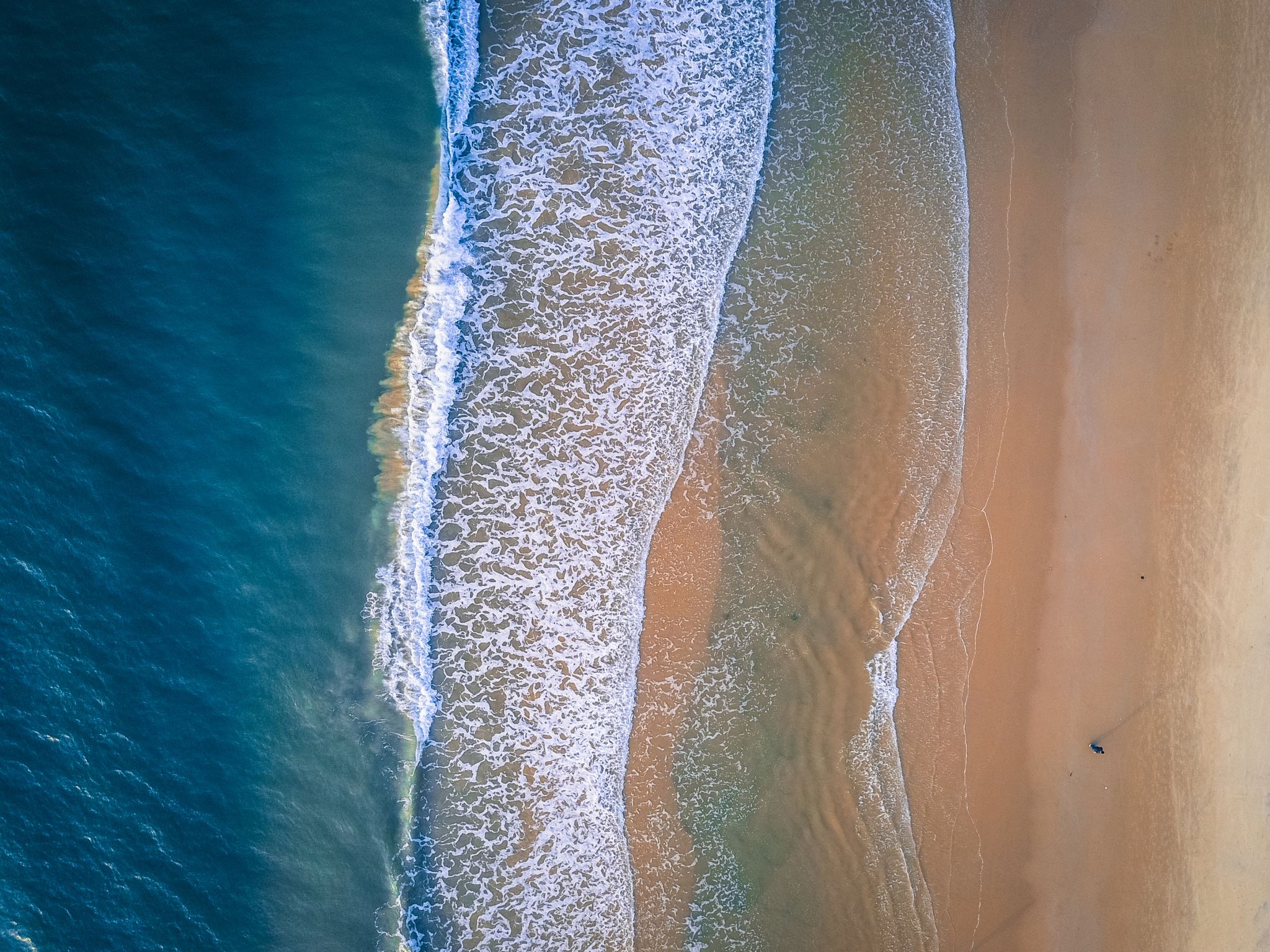 The Seaside
Do all beaches look the same?
Imagine you are at the Seaside….
Here are some pictures of different beaches…
Have a look at them and think… 

Do they look the same? 

Is there anything which is different?